Презентация на тему: «Диффузия».
Работу выполнил
ученик 7 «Б» класса
Крестников Василий.
Диффузия.
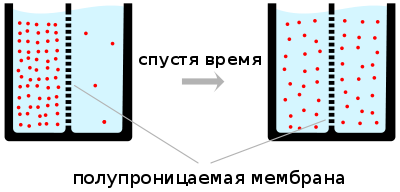 Почему же газы или жидкости перемешиваются, хотя их никто специально не перемешивает?
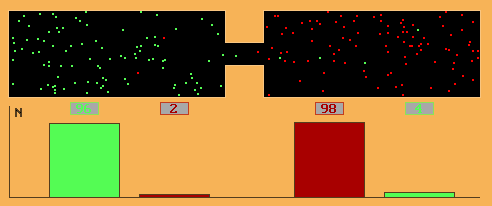 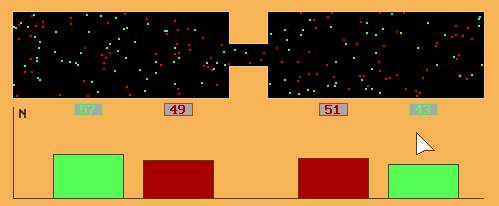 Эксперимент
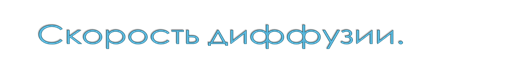 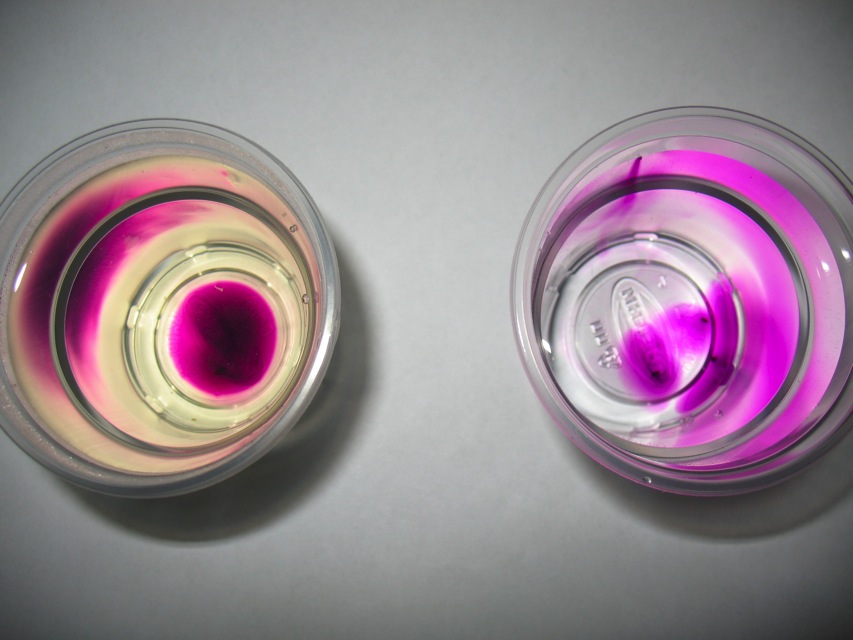 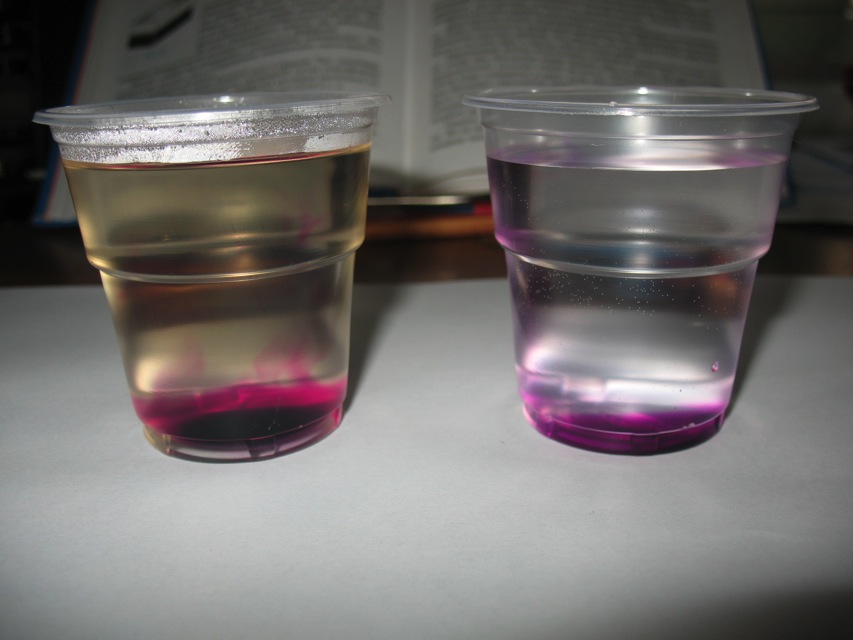 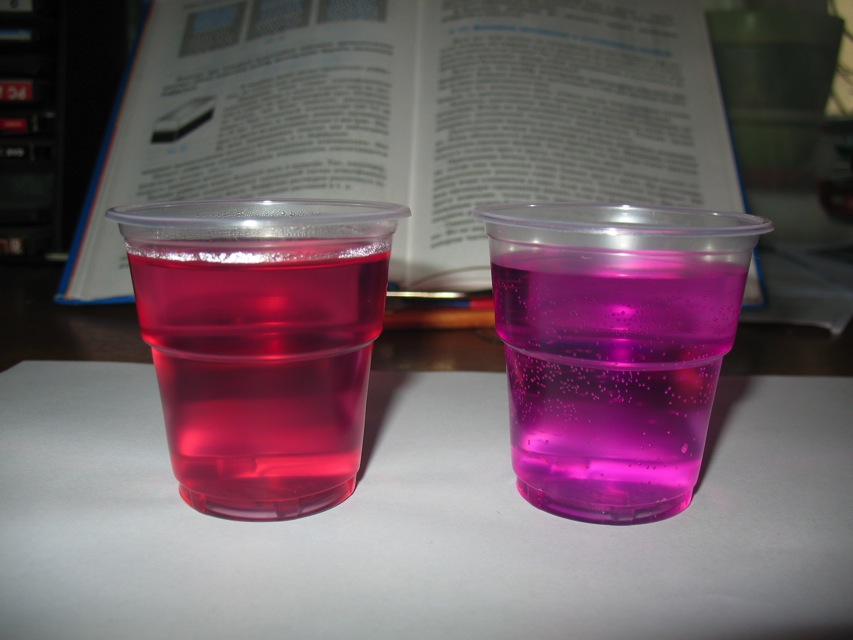 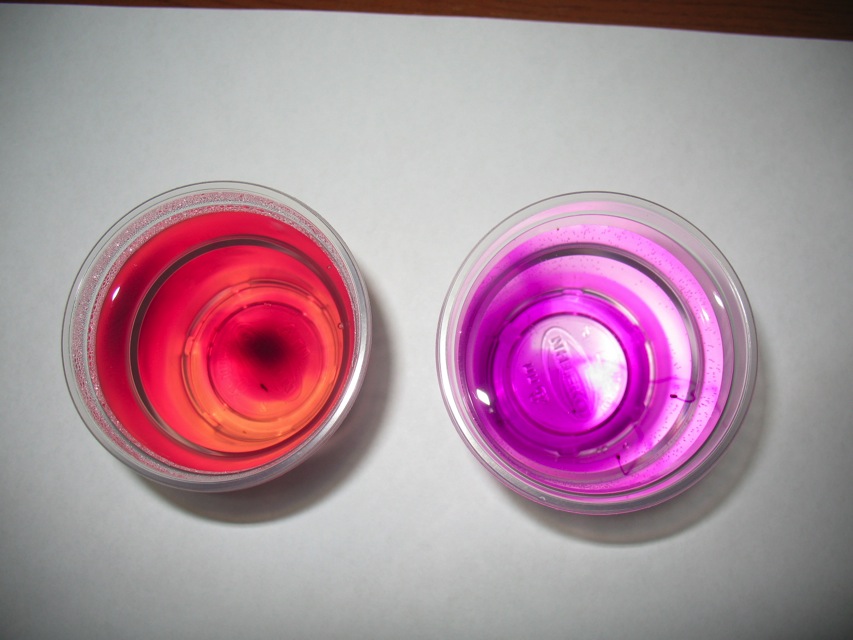 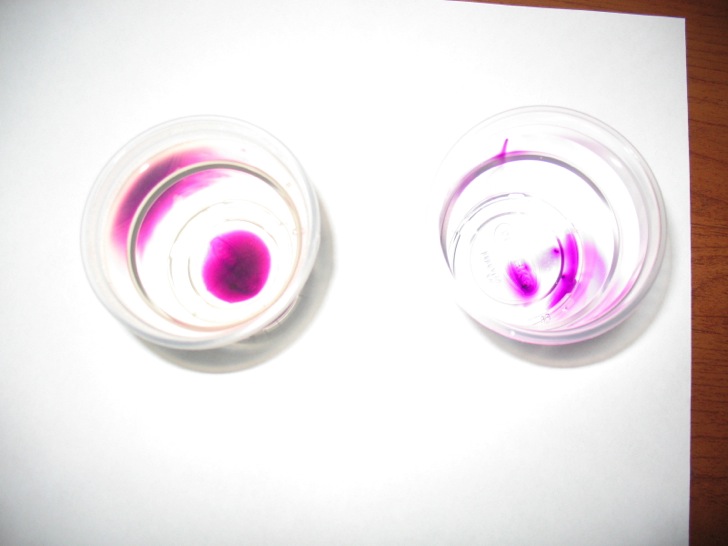 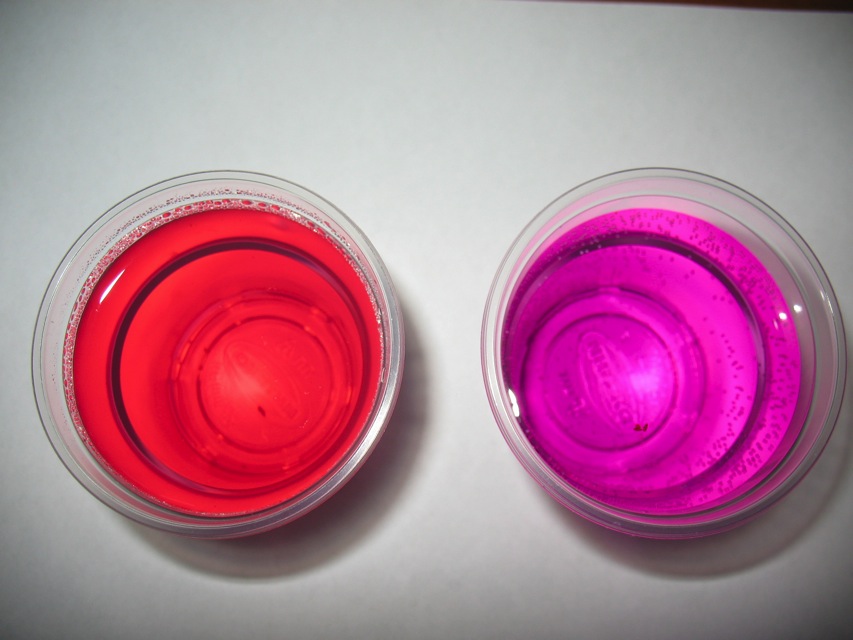 Тёплая вода
Холодная вода
Диффузия в  растительном мире.
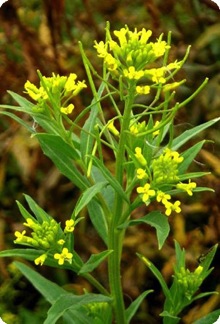 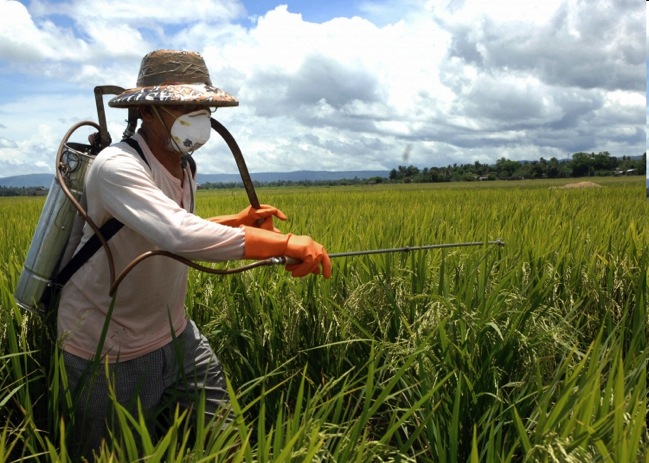 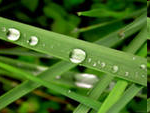 Диффузия и кислород.
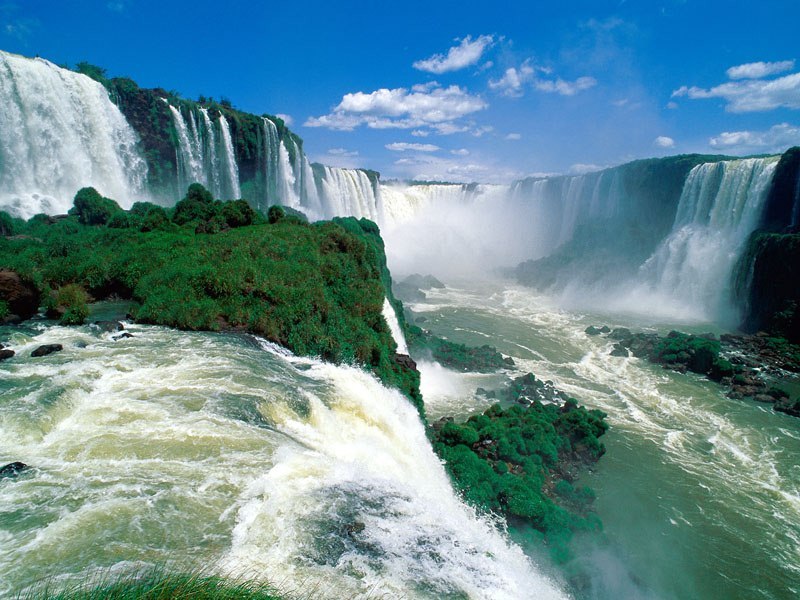 Диффузия в природе:
Поддерживается однородный состав атмосферного воздуха вблизи поверхности Земли. Диффузия растворов различных солей в почве способствует нормальному питанию растений и т.д.
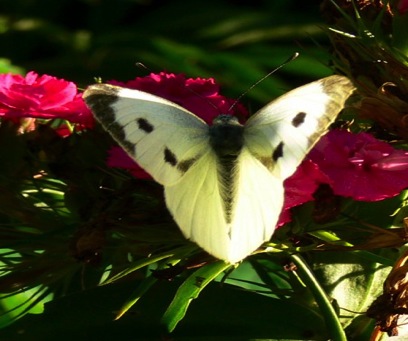 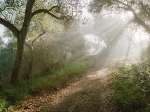 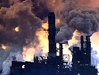 Диффузия в природе:
Свыше 2 тыс.га. земель занято свалками промышленных и бытовых отходов.  Одним из трудно решаемых в настоящее время вопросов является вопрос утилизации промышленных отходов, в том числе токсичных.
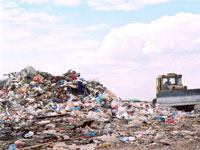 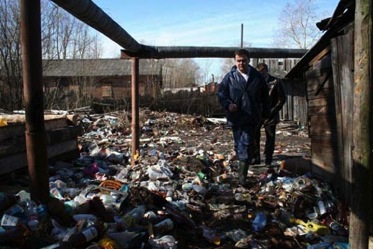